Коммуникативное развитие неслышащих дошкольников.
Панова Т.Ю., Учитель-дефектолог; Рябова Н.Б., воспитательМБДОУ детский сад компенсирующего вида № 486.
Речь является основным средством межличностного общения глухих и, следовательно, одним из средств накопления социального опыта.                                                                                                                                              Л.С.Выготский.
Коммуникация – важная образовательная область, она носит коррекционную направленность, которая заключается в развитии речи, как средства общения неслышащих дошкольников.
В своей работе мы решаем следующие задачи:
Развитие сенсорной основы восприятия словесной речи; формирование умения слушать, понимать речь взрослого;
Развитие всех компонентов устной речи детей, практическое овладение воспитанниками нормами речи;
Формирование у детей внятной, членораздельной, естественной речи;
Формирование словаря: расширение и активизация словарного запаса, формирование грамматического строя речи;
Развитие связной монологической и диалогической речи;
Формирование разных видов речевой деятельности: (говорения, чтения, письма, слухо-зрительного восприятия, дактилирования, слушания);
Развитие активной речи в различных видах деятельности;
Развитие свободного общения со взрослыми и детьми.
Участники проекта:
Интеграция полученных умений и навыков воспитанников через образовательные области:
Коррекционно-развивающие Формы и методы деятельности с неслышащими дошкольниками.
Коррекционно-развивающие виды деятельности с неслышащими дошкольниками.
Внедрение развивающих технологий  в работе с неслышащими дошкольниками.
Взаимодействие с родителями неслышащих дошкольниковпо образовательной области «Коммуникация».
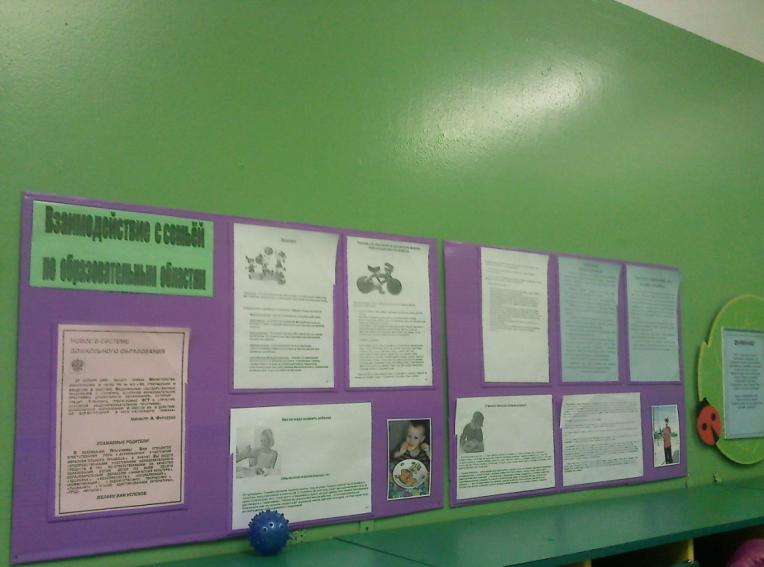 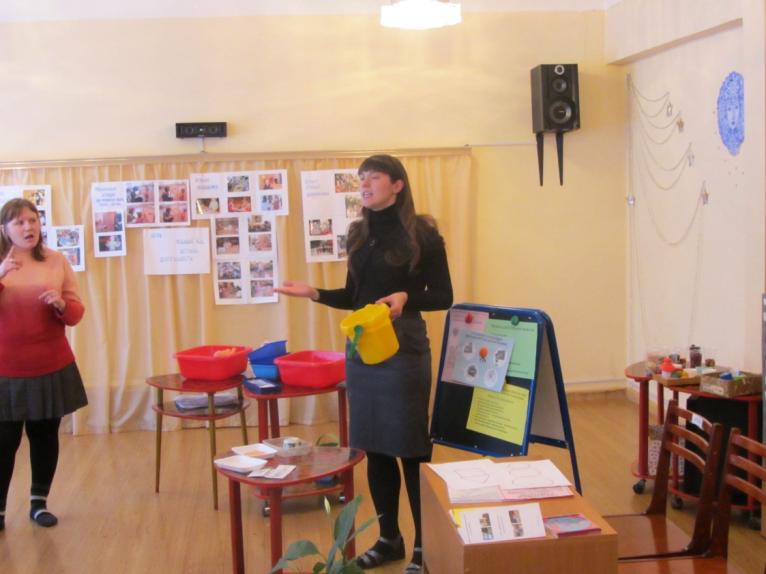 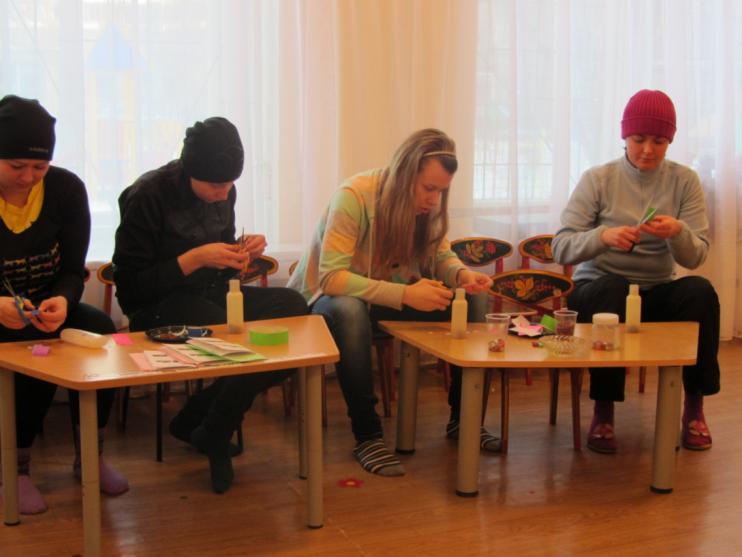 Развитие сенсорной основы восприятия словесной речи неслышащих дошкольников в совместной и самостоятельной деятельности.
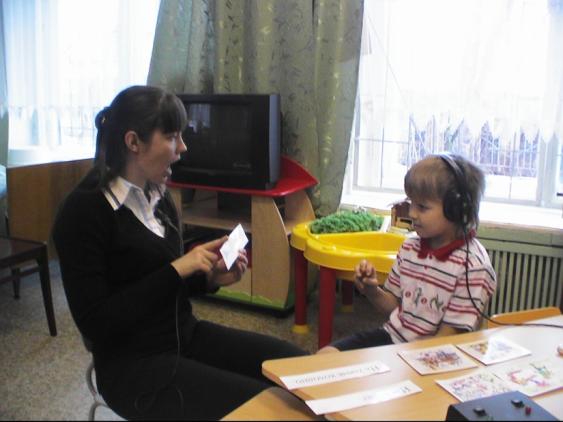 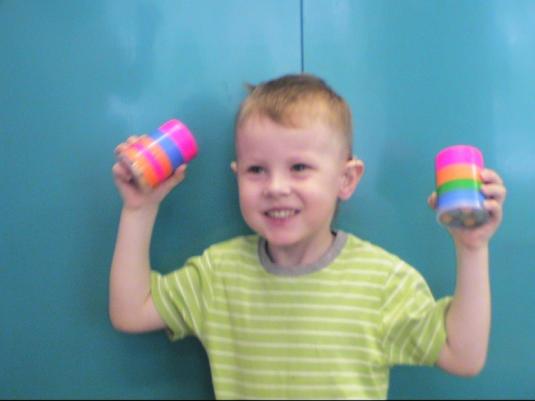 Развитие активной речи в различных видах деятельности.
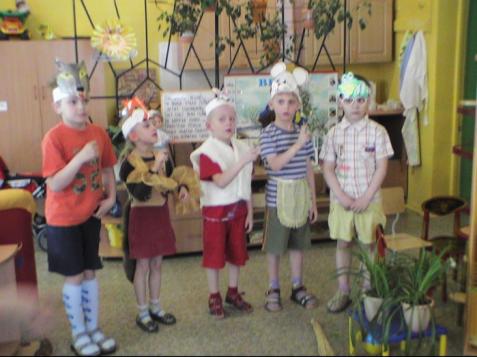 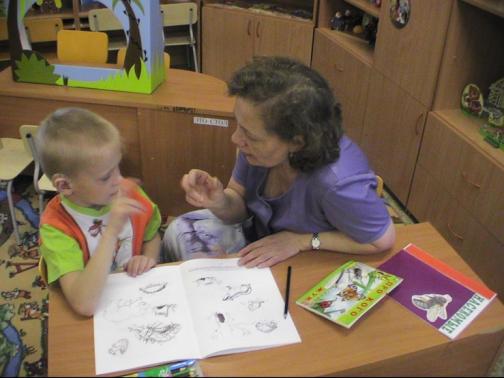 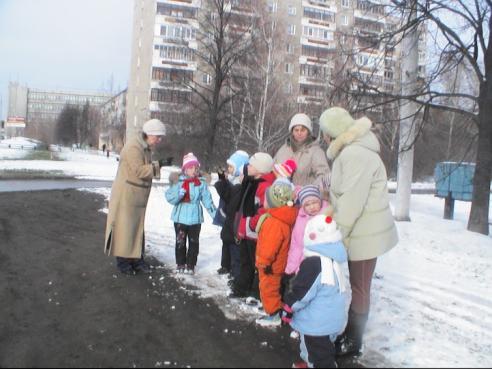 Формирование у детей внятной, членораздельной, естественной речи.
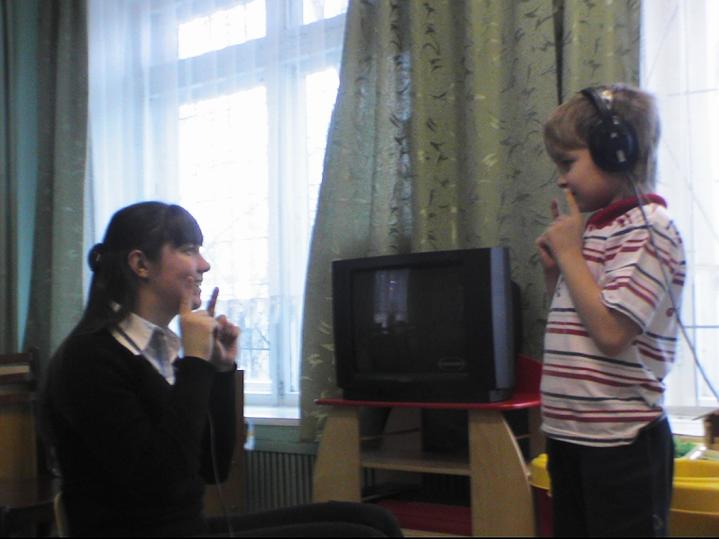 Формирование разных видов речевой деятельности: (говорения, чтения, письма, слухо-зрительного восприятия, дактилирования, слушания).
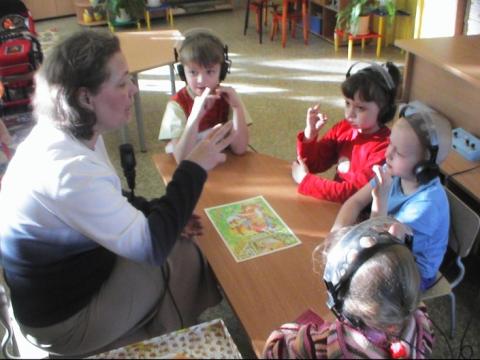 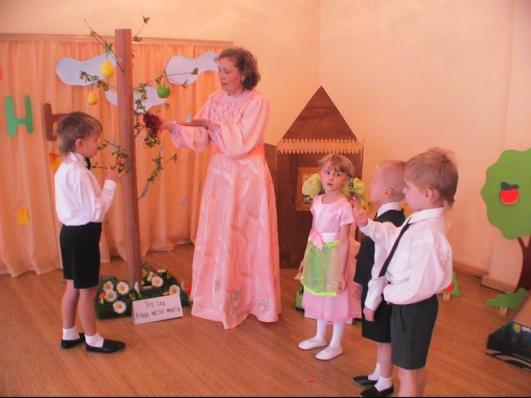 Приобщение родителей к  разнообразному по содержанию и формам речевому общению с детьми и привлечение к повторению, закреплению наиболее актуального познавательно-речевого материала в повседневной жизни.
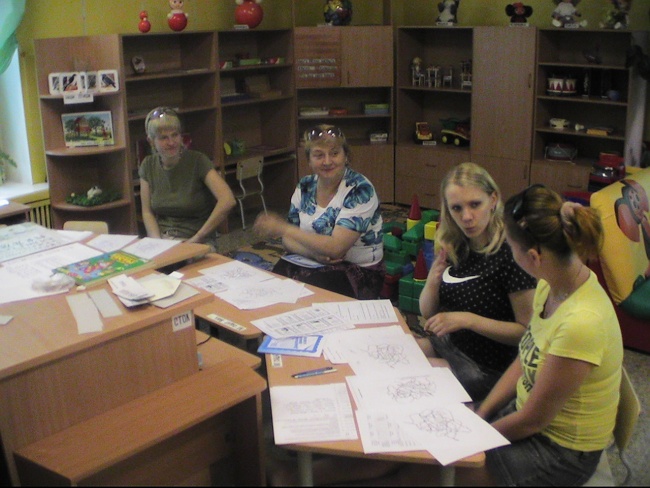 Планируемые промежуточные результаты освоения детьми основной общеобразовательной программы в соответствии с Федеральными государственными требованиями.
Спасибо за внимание.